Tentes Plénières
Croisière Jaune
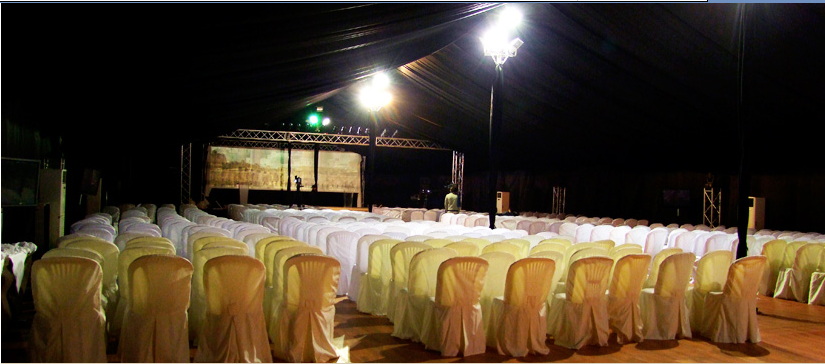 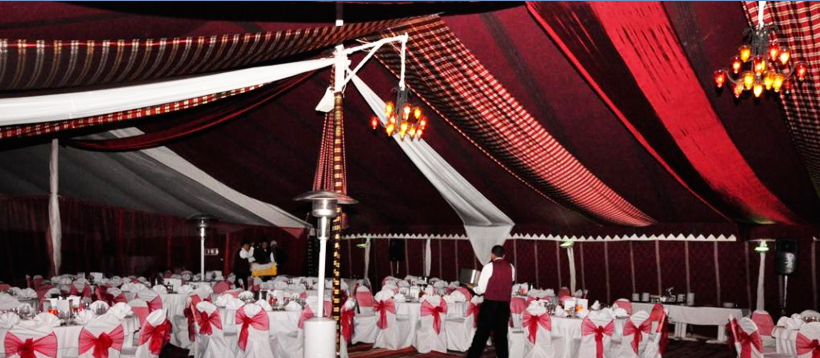 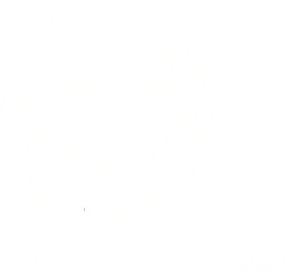 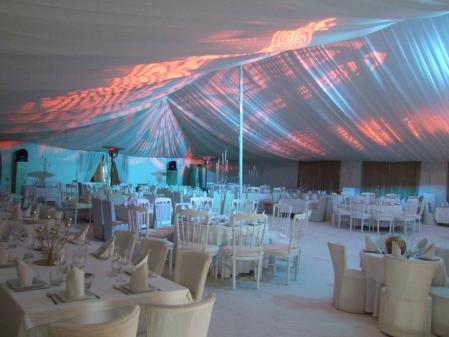 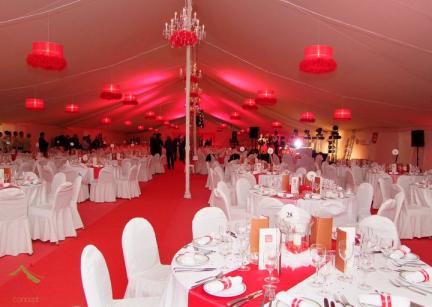 Exemple de mise en place de dîner « Tarif à la demande »
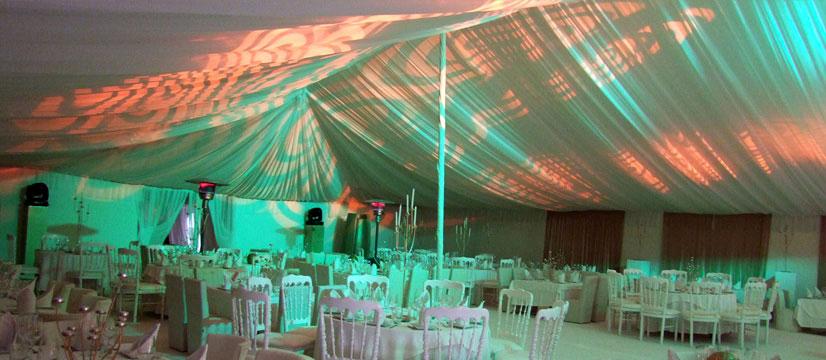 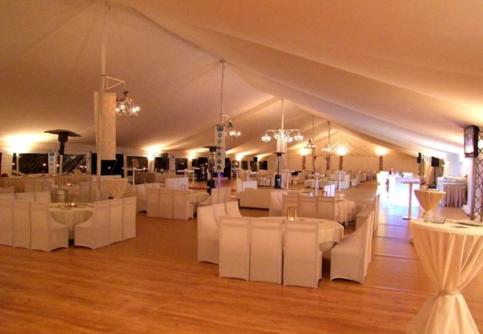 Exemple de mise en place de dîner « Tarif à la demande »
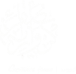 Tente CaÏdale
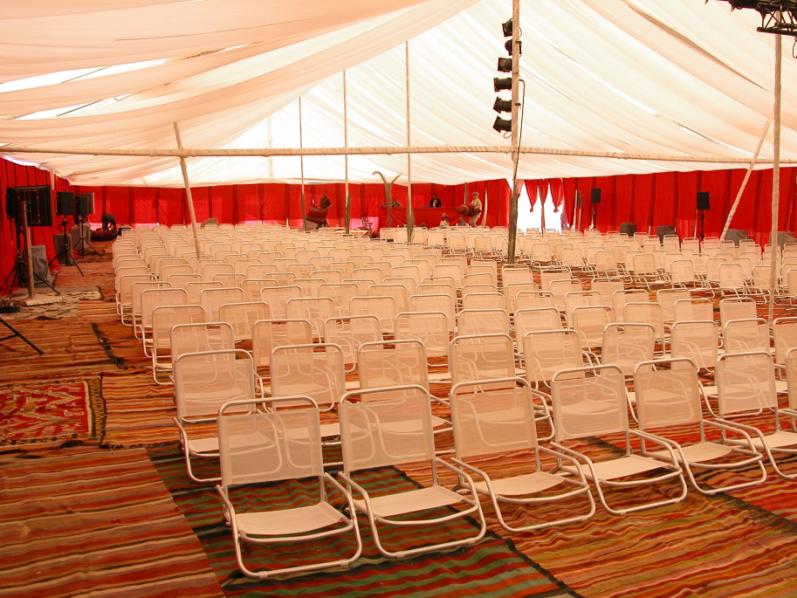 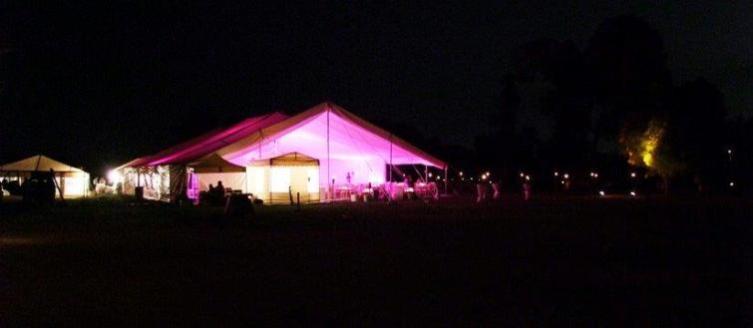 Exemple Plan tente Caïdale
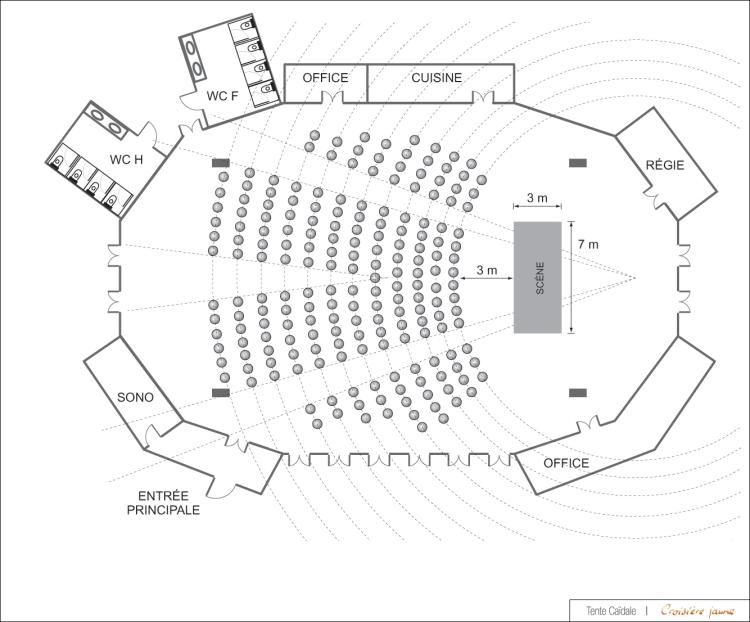